Chào mừng các em đến với tiết Toán
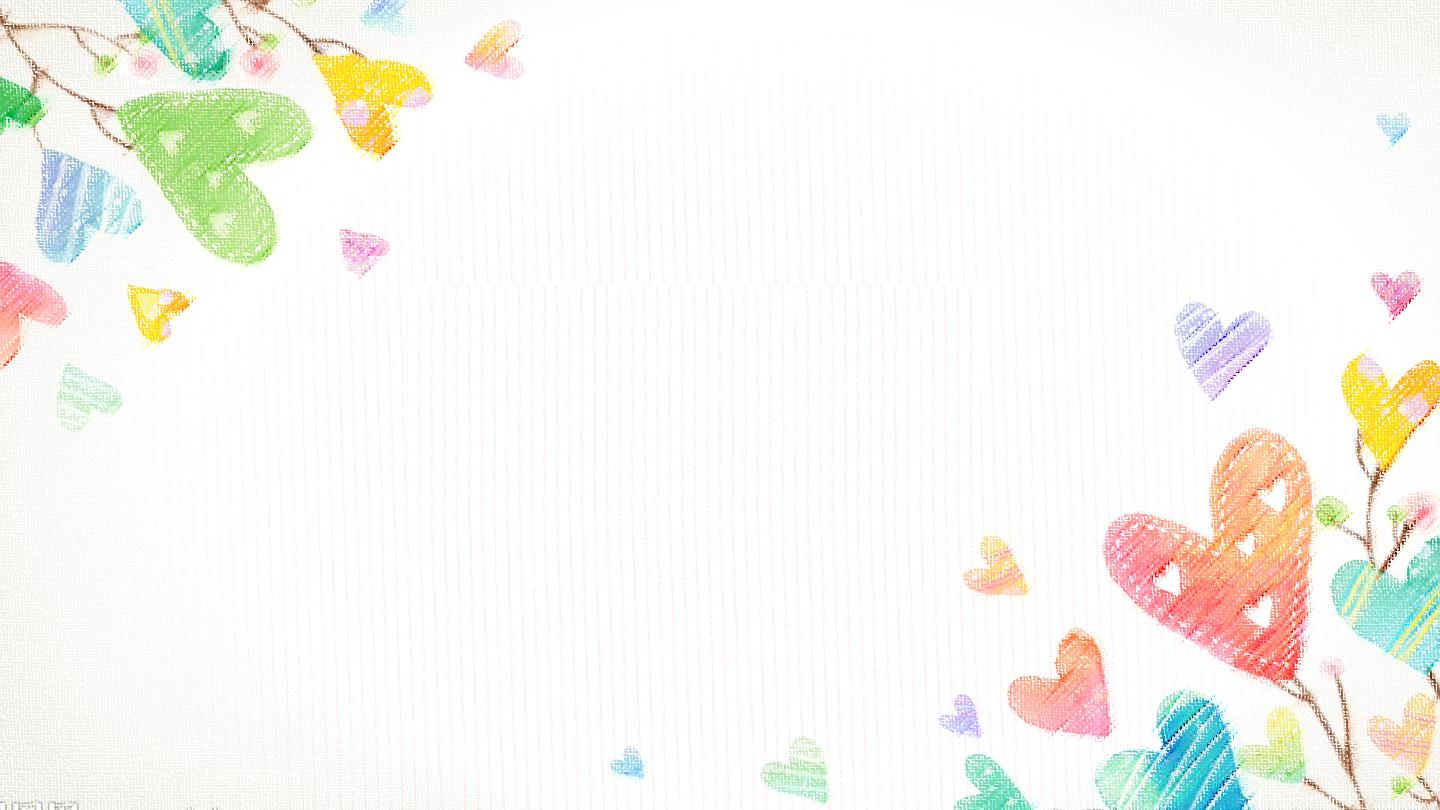 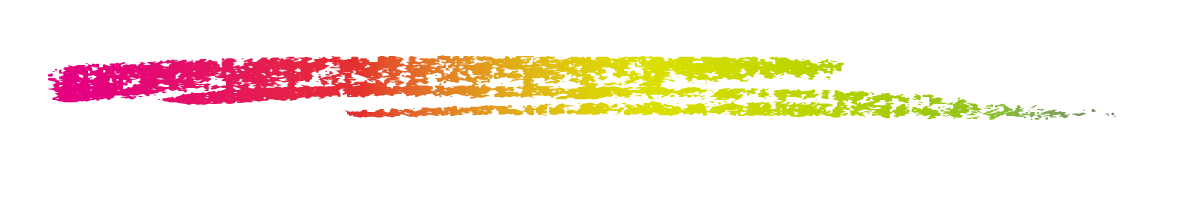 Bài 4: 
Hơn kém, nhau bao nhiêu?
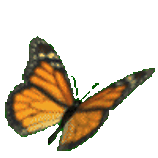 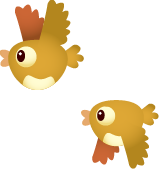 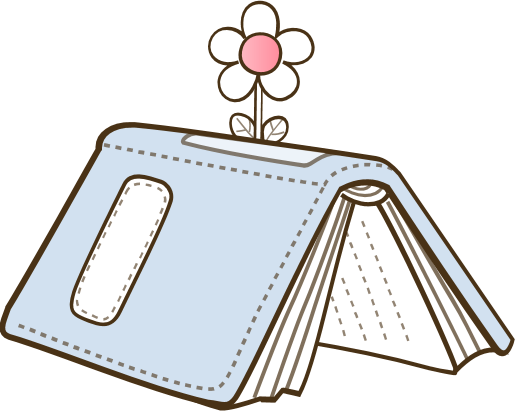 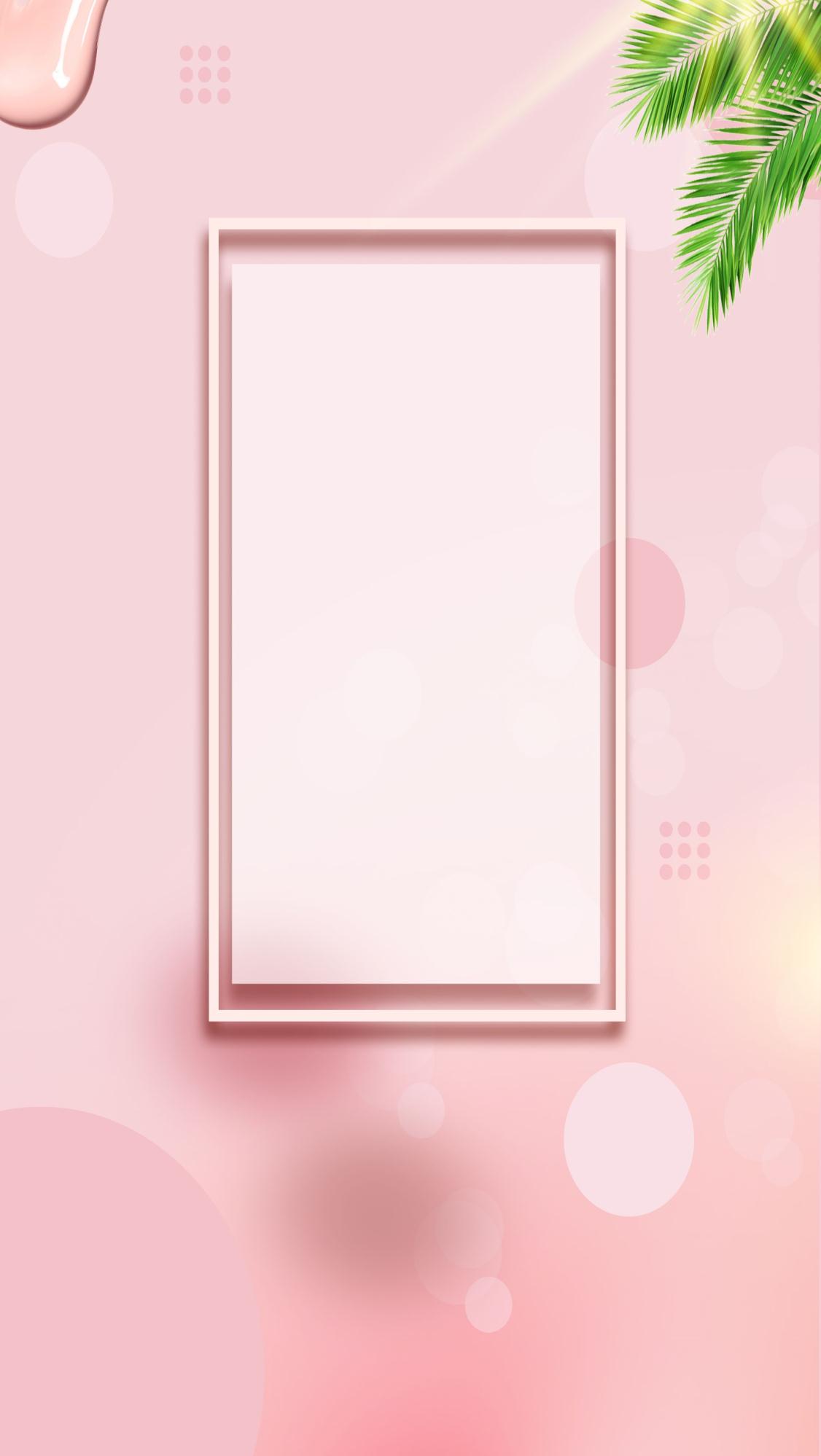 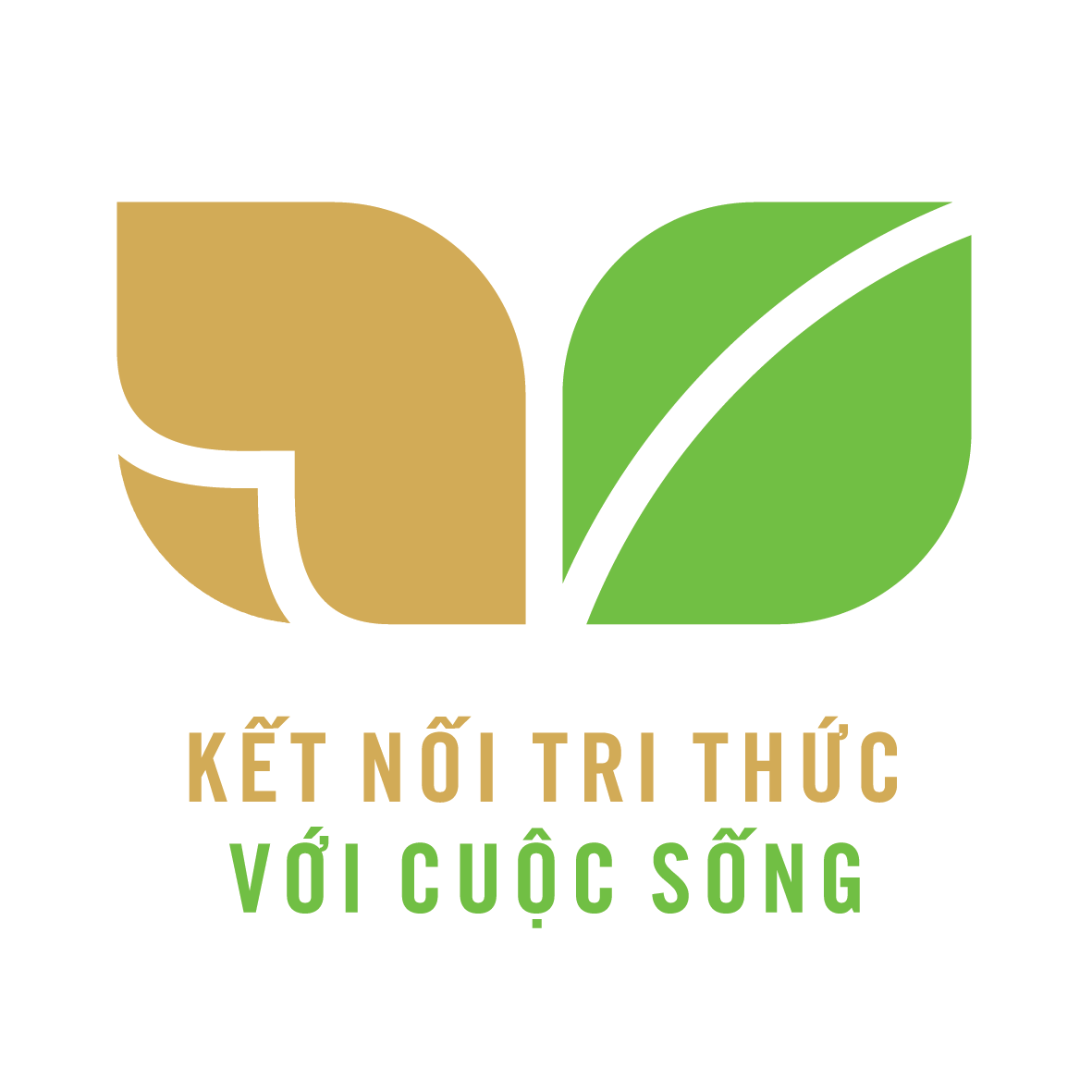 Tiết 1
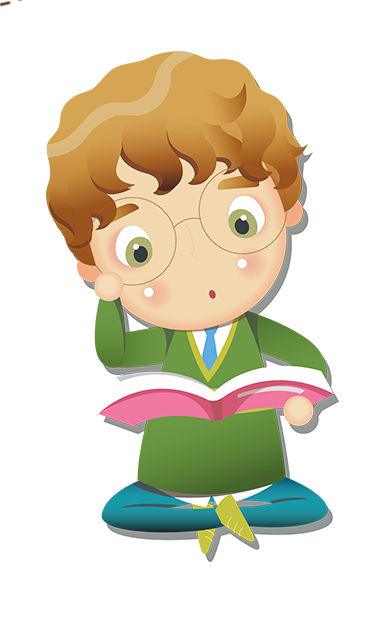 [Speaker Notes: Bài giảng được thiết kế bởi: Phạm Duyên]
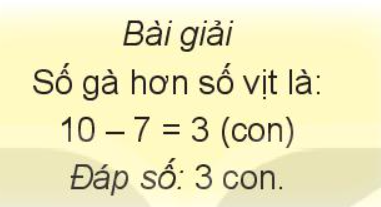 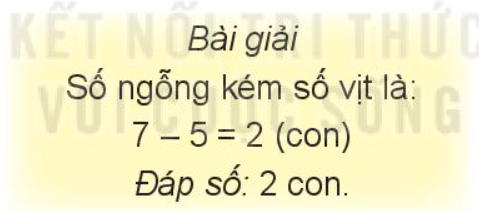 5
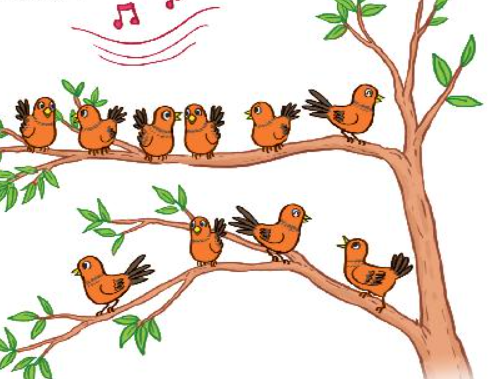 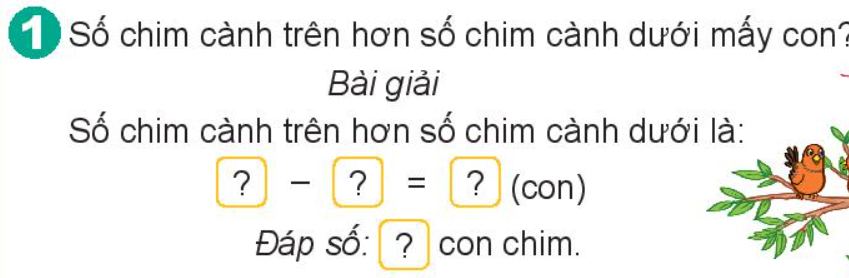 6
2
4
2
6
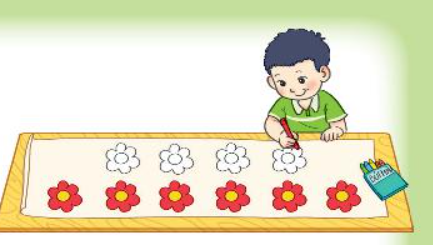 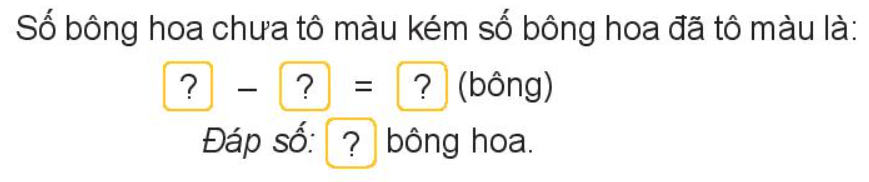 6
4
2
2
7
Bố hơn Mai số tuổi là?
38 - 7 = 31 (tuổi)
8
Số thùng rác khác hơn số thùng đựng rác tái chế số thùng là:
10 - 5 = 5 (thùng)
9
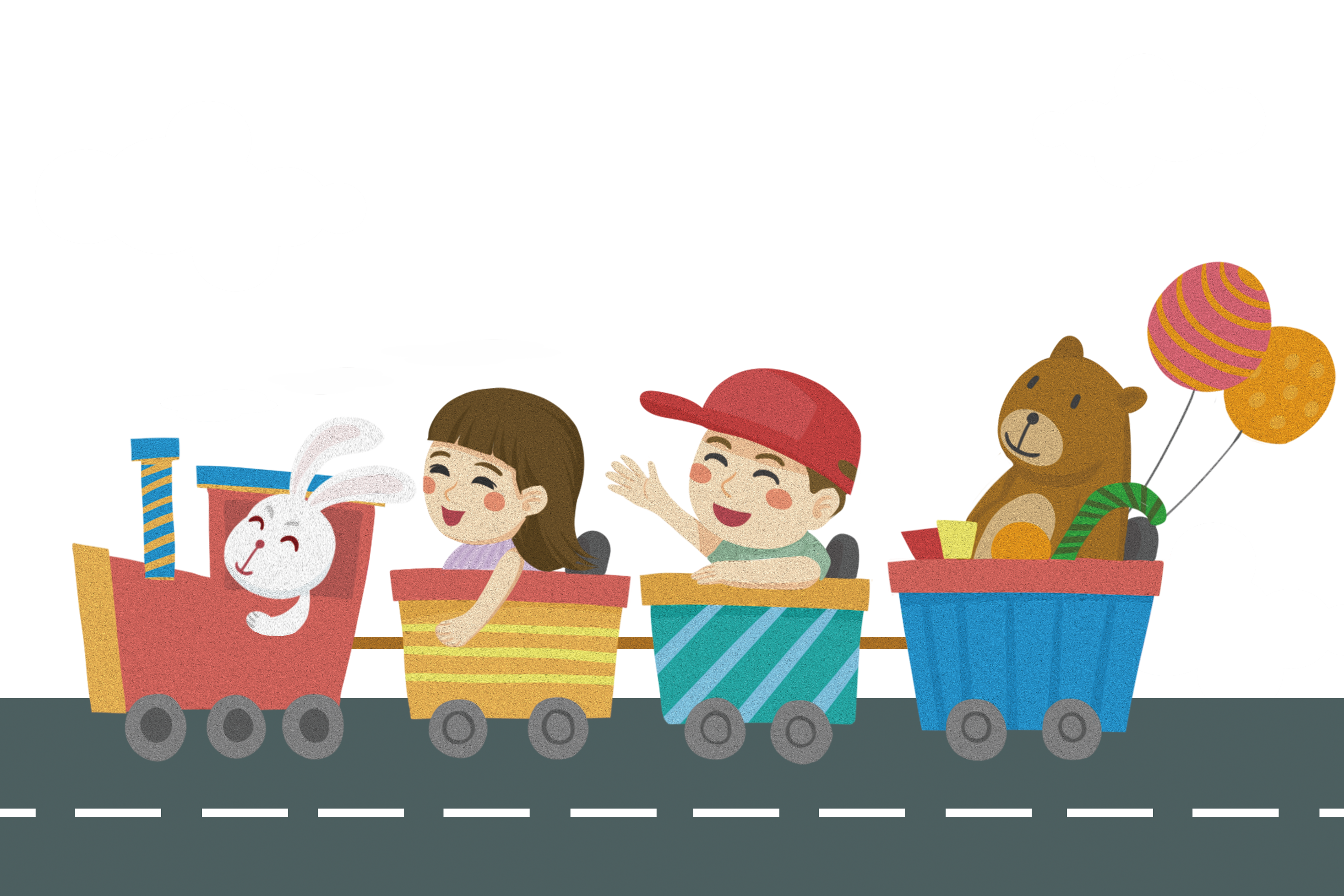 CHÀO TẠM BIỆT